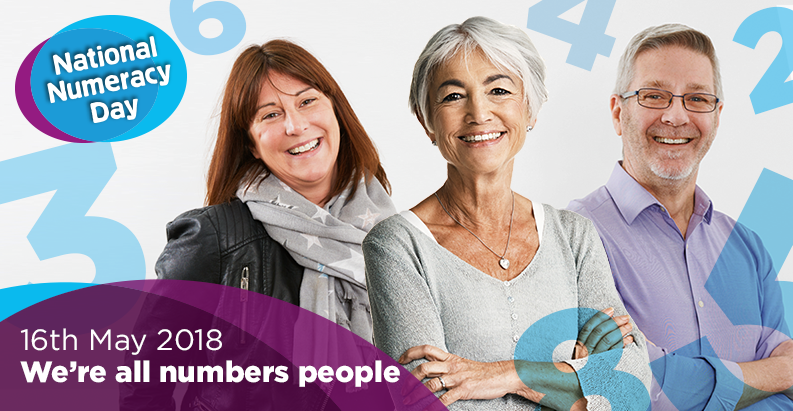 We’re all numbers people!!#numberspeople
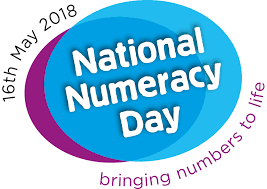 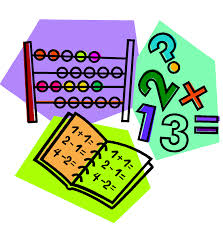 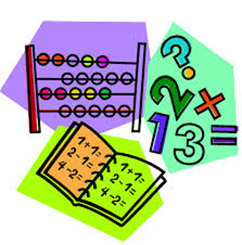 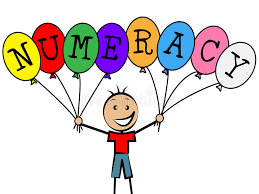 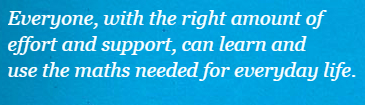 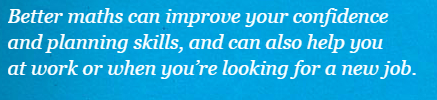 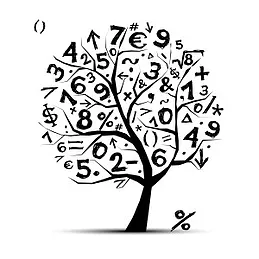 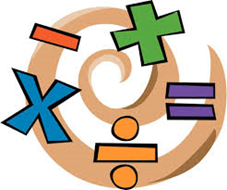 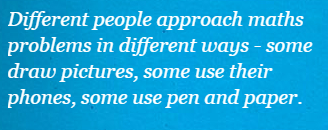 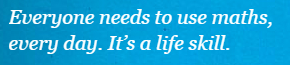 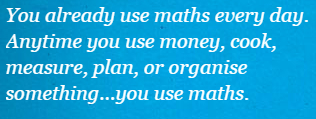 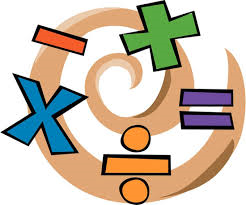 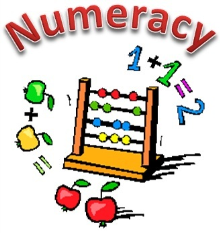 How do you use maths everyday?
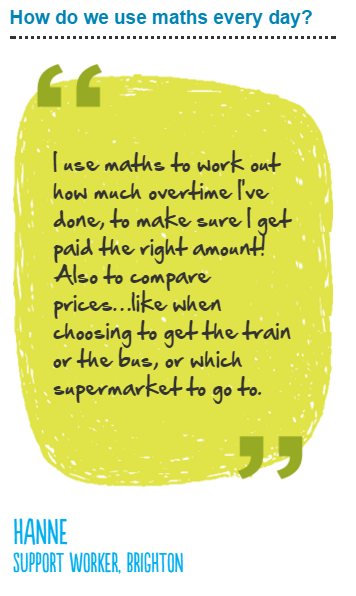 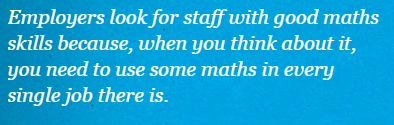 Try out the family numeracy activities on Twitter this week!